I CONCETTI TOPOLOGICI
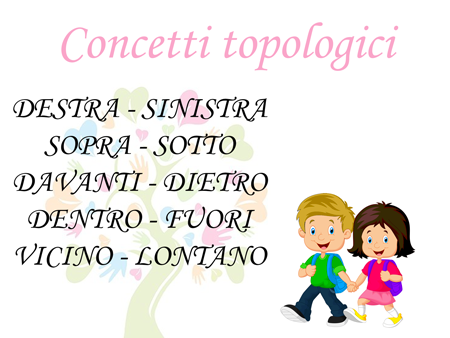 SEZ.  L  PLESSO « FRA’ SICILIANO»
INSEGNANTI: ANNA MARIA IMPROTA – CONCETTA PALLADINO
A cura dell’insegnante Anna Maria Improta
Ciao bambini…vogliamo approfondire i concetti topologici?
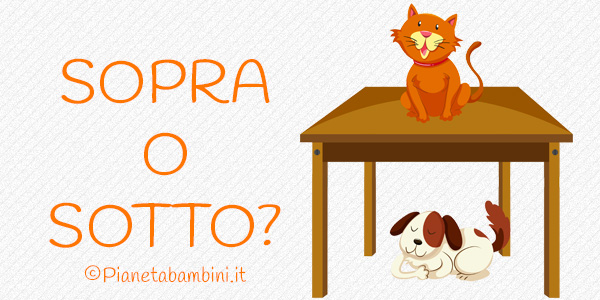 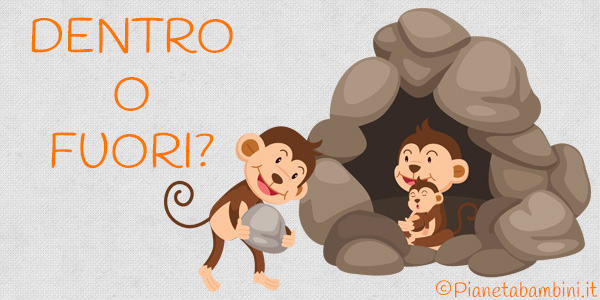 Ora con l’aiuto della mamma, osservate e colorate nel modo giusto alcuni simpatici disegni che vi propongo…
Colora di blu la mano destra e di rosso la mano sinistra
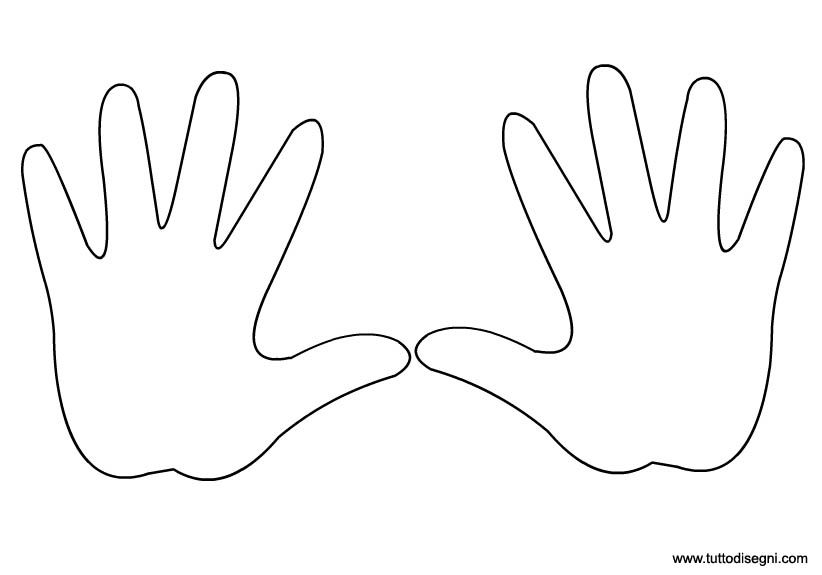 Colora solo il gatto sopra il tavolo
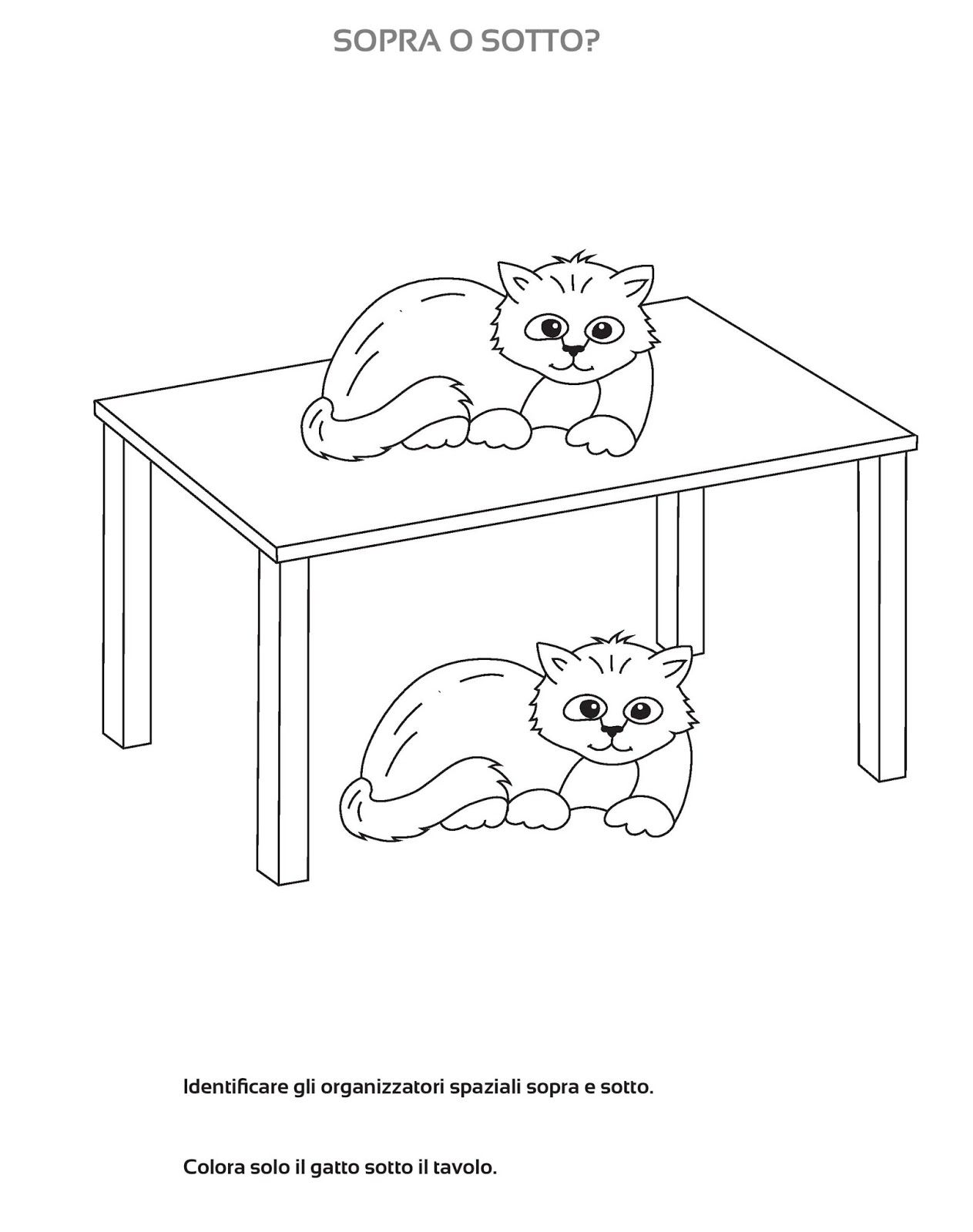 Colora di rosso il pesciolino che sta dentro
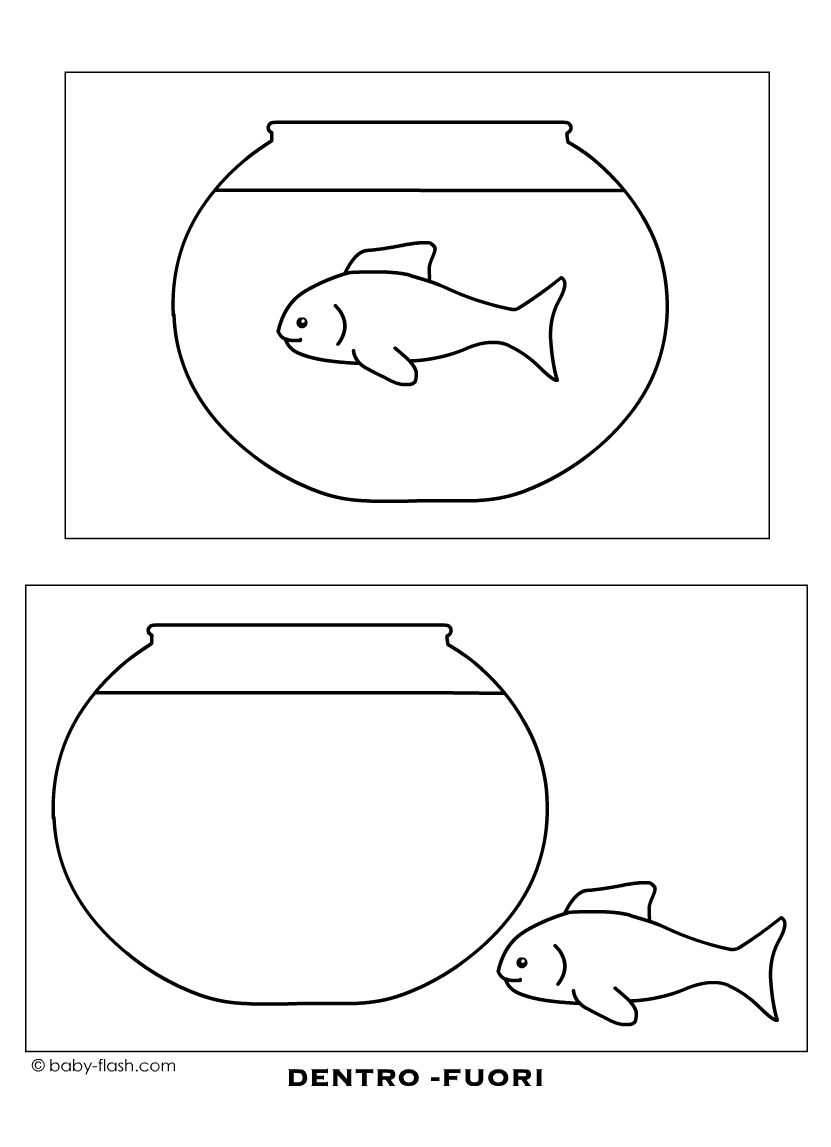 Ascolta e memorizzahttps://www.youtube.com/watch?v=C795qrVfYaA